Importance of energy and the role of nuclear power in India’s energy mix
R B Grover
Emeritus Professor, Homi Bhabha National Institute, Mumbai
27th IAEA Fusion Energy Conference, Ahmedabad, India
22 October 2018
What happened around this time to cause rapid population rise
Water-powered grain mills
Select data regarding electricity sector
CAGR for electricity generation in India for the period 2007-08 to 2016-17 was 5.83% for utilities and non-utilities.
Large demand for space cooling and conditioning solutions, and cold chain. India cooling action plan - draft released for comments.
Demand for white goods is increasing. Electricity to manufacture as well as operate the machines.
In short, electricity demand is growing and will continue to grow in coming decades. 
Per capita annual consumption in Singapore: 8949; Malaysia: 4656; Thailand: 2621. (World average: 3052kWh)
India cannot be different.  Per capita consumption: 5000; 1.6 billion people; 7% T&D losses. Total requirements: 8600 billion kWh.
Hydro, wind and solar together cannot meet more than a quarter of the projected requirement. (Hydro generation in 2017-18 was 122 BU, all additional potential must be realized. Solar potential 770 GW; wind potential: 302 GW. Assuming operation at 20%, solar and wind can generate 1840 BU)
22 October 2018
27th IAEA FEC 2018
4
Meeting electricity demand
Opinion as well as evidence in favour of climate change is overwhelming. Biophysical issues are global. So the global picture.
In 2015, share in TPES Fossil: 81.4%; nuclear: 4.9%; hydro: 2.5%; biofuels and waste: 9.7%; solar and others: 1.5%.
Global energy infrastructure (mines, fuel transportation, dams, petro-chemical complexes, gas pipes, electricity generating plants, transmission and distribution network has been built over a long time, and any transition in global infrastructure will need investment: capital, materials, energy, human resources and time.
However, a shift in favour of low-carbon sources identified to include hydro, nuclear, solar and wind is desirable.
Also a well formulated system’s approach – system consisting of all elements of the chain from energy mine to consumer, and interaction of the elements with biosphere. Policies favouring one technology or one element of a technology-chain may influence the remaining elements. 
An observation, “a disconnect exists between discussion of renewable energy development and the biophysical limits constraining that development”. 
As new sources, which are intermittent, are being integrated into the grid, gaps in knowledge base are emerging: EROI and system’s effect.
22 October 2018
27th IAEA FEC 2018
5
Energy returned on energy invested (EROI)
According to results from a paper from Princeton, EROI, calculated based on primary thermal equivalent basis, is high for coal (38), nuclear (62), large hydro (57) and wind (39). Its value is low for solar PV (6).  For the reference growth scenario, the average value is 14. 
The US economy requires a primary energy system with a minimum EROI of 11 to enjoy a positive rate of growth. (Fizaine and Court, 2016)
Brandt (2017) notes that discretionary spending drops rapidly when EROI of a society falls below 5. 
 Lambert et al. (2014) estimate that for a society having EROI less than 15 to 25, quality of life is likely to be poor.  A threshold is passed when EROI exceeds 20 to 30.
22 October 2018
27th IAEA FEC 2018
6
Energy Cliff
EROI= Eout/ Ein; Eout = 100; 
Gain = Eout – Ein
22 October 2018
27th IAEA FEC 2018
7
System effect
EROI doesn’t differentiate a despatchable source from an intermittent source, and so doesn’t capture the full impact of penetration of solar and wind in a national grid. Intermittency manifests as high system cost.
Grid-parity can be at the generator end or the consumer end. Because of difference in system costs, generator end grid-parity doesn’t ensure consumer end grid parity. Solar and wind have reached generator end grid parity and more development work is needed to achieve consumer end grid-parity.
22 October 2018
27th IAEA FEC 2018
8
[Speaker Notes: Levelised cost of energy generation: the way it is calculated no differentiation between intermittent and despatchable generation.]
System Cost
Capital cost and generations cost are plant level costs
Grid level costs are
Grid connection,
Grid-extension and reinforcement,
Short-term balancing costs, and 
Long-term costs for maintaining adequate back-up supply
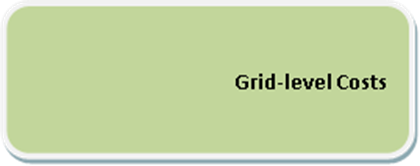 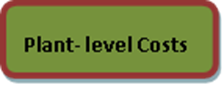 Other system costs consist of (i) Health externalities arising from environment effects, (ii) Benefit and loss of integrating new capacity (the cost of creating new capacity and integrating it into the grid, and loss to existing players because of integrating new capacity say by distortion of residual load profile for despatchable generators by VRE.), (iii) Other externalities such as security of supply, cost of accidents and net energy gain.
22 October 2018
27th IAEA FEC 2018
9
Evolution of energy mix in India
Further growth in energy supply has to be manged with minimum carbon emission. 
India has to move away from coal-fired power plants, which at present are the mainstay of electricity generation. This has to be done in a manner that electricity continues to be available to the consumers as per demand in a reliable manner. 
Due to high system cost of solar and wind, “the cost of incremental power from renewables increases dramatically.” (MIT 2018). 
Worldwide, electricity sector emissions currently average approximately 500 gCO2/kWh. A widely discussed target for 2050 emissions for the electric sector is well below 50 gCO2/kWh. (MIT 2018)
“At the levels of ‘deep decarbonization’ that have been widely discussed in international policy deliberations…including nuclear in the mix of capacity options helps to minimize or constrain rising system costs, which makes attaining stringent emissions goals more realistic.” (MIT 2018).
22 October 2018
27th IAEA FEC 2018
10
Future growth of nuclear energy in India is a must to meet growing electricity demand
India has a very high density of population and its energy requirements are very large.
While full potential of hydro, wind and solar must be exploited, but their potential, on the basis of technologies as known today, is much lower than the projected demand. 
Electricity generation by nuclear can be and should be ramped up.
Technologies for setting up nuclear power plants are known, and indigenous supply chain has been developed. Further technology development is continuing (sodium cooled fast reactors, molten salt breeder reactors, fusion energy systems). 
Future growth of nuclear energy in India is a must to meet the growing electricity demand.
22 October 2018
27th IAEA FEC 2018
11
Thank You
22 October 2018
27th IAEA FEC 2018
12